Paper 1: Mechanics and Properties  of   MatterModule-3
Rotation of a Rigid body
Session 6-Syllabus
1. Moment of inertia in solid sphere
Learning Objectives
After this session, students will be able to:

Understand  basic properties of moment of inertia of  a Spherical Shell.

Understand  basic properties of moment of inertia of solid sphere.
Moment of inertia of a solid sphere
Consider a solid sphere of radius R and mass M. 
Imagine that this  sphere consists of a large number of concentric spherical shells. 
Consider one such of radii r and thickness dr.
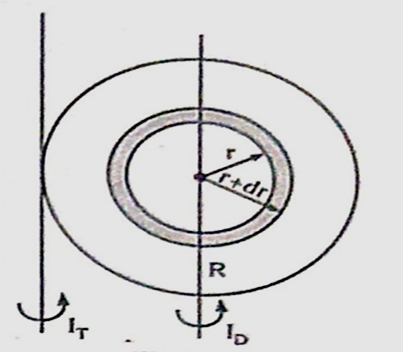 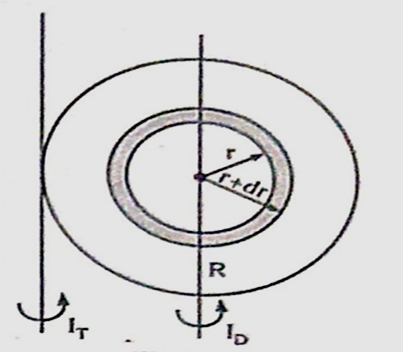 The moment of inertia of the sphere about any tangent is,
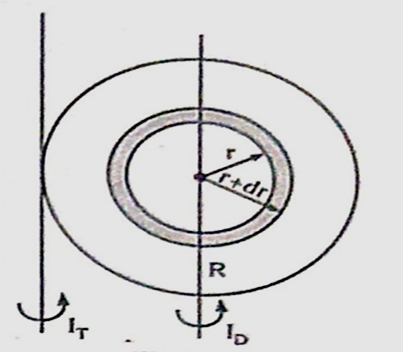 Work Sheet
Two mark questions: 
Derive the expression for moment of inertia in solid sphere -8 Mark
 
Reference Books:
1. Elements of Properties of Matter – By D.S.Mathur
2. Physics for Degree Students - B.Sc First Year - By  C.L.Arora , P.S. Hemne
3. College Physics-Vol-1 By  N .Sundar Rajan and others